中国硫酸行业现状及展望
中国硫酸工业协会
李崇
2016.3.8
北京
主题
2015年我国硫酸行业运行情况
 全球硫磺、硫酸产业的现状
 我国硫资源的保障
 2016年硫酸行业的展望
一、2015年我国硫酸行业运行情况
一、硫酸产量增速放缓
经协会初步核实，2015年全国硫酸9640万吨，与2014年相比仅增长4.2%，增速进一步放缓。 
 9月份以后已降到4%以下，12月份更是呈现负增长。
“十二五”中国硫酸产量增速逐年下降
2000-2010年，我国硫酸产量增速一直保持10%以上的高速增长。“十二五”期间，硫酸产量的增速逐步放缓，由2011年的8.0%下降到2015年的4.2%，年均增长5.5%。 其中，冶炼酸年均增长10.3%，磺制酸年均增长4.7%，矿制酸仅有0.7%。
硫酸产量的增长以硫磺制酸、冶炼制酸为主
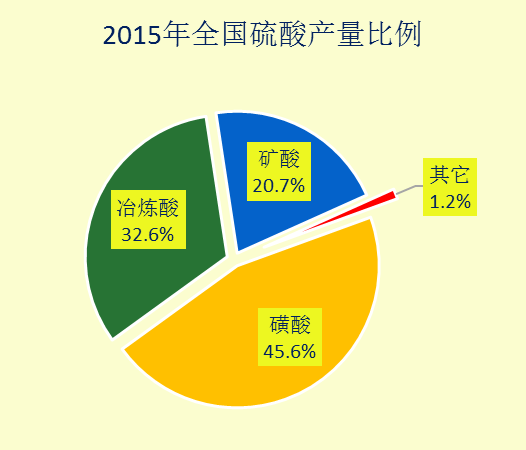 硫磺制酸产量4400万吨，同比增长8.9%，
冶炼制酸产量3140万吨，同比增长6.7 %，
矿制酸产量 1980万吨，同比下降8.7%，
其它原料制酸110万吨，同比增长12.2%。
2015年硫酸价格先扬后抑
上半年下游需求良好，市场价格坚挺，8、9月份以后，下游需求转弱，供需矛盾迅速显现，价格急转直下。
9月份以前98%硫酸全国均价在285-340元/吨，从9月开始，硫酸价格一路下滑，到16年1月末，98%硫酸全国均价已经下滑至200元/吨，较15年初下滑110元/吨。
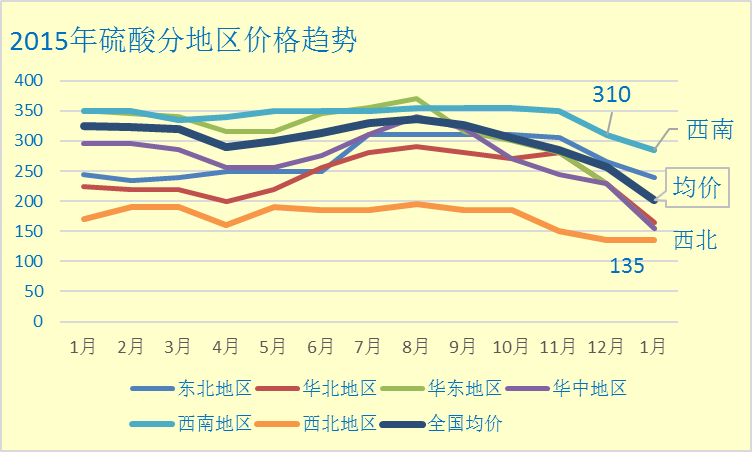 硫磺进口量增加
2015年累计进口硫磺1193万吨，同比上升16.5%；
中东、日韩和前苏联地区依然是我国最大的三个进口硫磺来源地
其中中东地区占到50.9%，同比上升8.2个百分点
日韩占比17.9%，同比下降1.6个百分点
前苏联地区占比16.9%，同比下降7.3个百分点
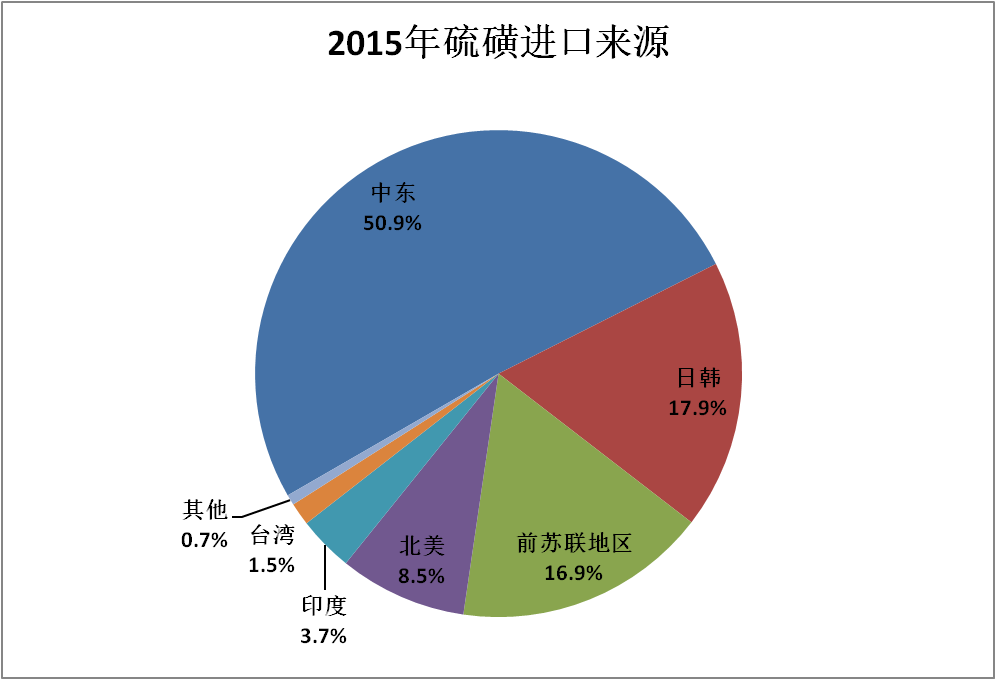 沙特是我国进口硫磺的最大来源国，15年从沙特进口硫磺237.8万吨，同比增长29%
进口量增幅最大的是阿联酋，15年从阿联酋进口硫磺156万吨，同比增长261%
进口量降幅最大的是俄罗斯， 15年从俄罗斯进口硫磺28.1万吨，同比下降65%。
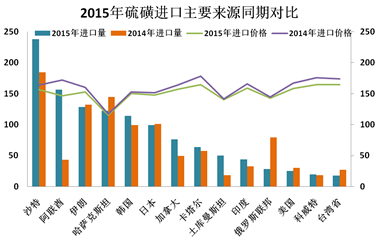 2015年硫磺价格走势总体下行
进口硫磺全年均价149.0美元/吨cfr，同比下降3.4%。
2016年1月，硫磺市场继续弱势下行，月底时进口硫磺报价93-110美元/吨cfr，环比下降25美元/吨；国内炼厂硫磺大幅走低，普光硫磺售价920元/吨，环比下降130元/吨。1月底港口硫磺库存约104万吨，环比下降9万吨。
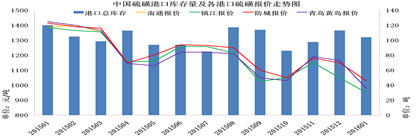 硫酸进出口情况
由于东南亚地区分流了部分韩国出口的硫酸，我国进口硫酸量减少，2015年全年进口硫酸117.1万吨，同比下降16.7%；
剔除高价精制硫酸后，平均进口价格39.5美元/吨，同比上升22.7%。 
由于世界硫酸价格较高，尤其是9月份以前，我国全年出口硫酸20.3万吨，是2014年出口量的4.6倍
硫酸消费
硫酸下游主要的耗酸行业包括：化肥用酸和工业用酸
化肥用酸：高浓度磷复肥、普钙、硫铵等
工业用酸：饲钙、钛白粉、己内酰胺、湿法净化磷酸、黏胶纤维、柠檬酸等。
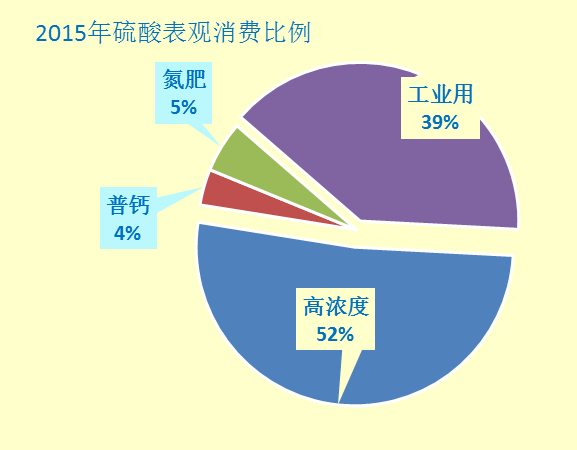 工业用酸占总消费量39%；
化肥用酸占比61%；
其中，高浓度磷肥用酸占总消费量52%，同比增长13%
磷复肥出口拉动产量增长
2015年中国取消了出口窗口期，再加上世界化肥价格坚挺，我国磷肥出口再创新高；
2015年：磷肥折纯量净出口550万吨，同比增加46.4%
其中           出口磷酸二铵802万吨实物量，同比增加64.3%；
               出口磷酸一铵274万吨实物量，同比增加17.9%；
2015年全国磷复肥总产量（折纯量）1800万吨，同比增长6.2%。
大部分工业耗酸行业产能过剩，或减产或产品结构调整
钛白粉
2015年全国钛白粉生产总量为232.3万吨，相比2014年下降11.2万吨，降幅为4.6%。这是自1998年以后至2015年的17年间首次出现的全行业总产量下降。
饲钙
2015年全国饲钙总产量为293万吨，其中磷酸氢钙220万吨，磷酸二氢钙48万吨，磷酸一二钙（即磷酸氢钙三型）25万吨。与2014年相比磷酸氢钙产量下降，磷酸二氢钙和磷酸一二钙产量有所增长，总产量基本持平。
二、全球硫磺、硫酸产业的现状
二、全球硫磺、硫酸产业的现状
据IFA预计，2015年全球硫磺产量5970万吨，同比增长2.4%。
预计到2019年，全球硫磺产量将达到7080万吨，比2015年产量增长18.6%。
硫磺来源
国际硫磺贸易
2014年全球硫磺产量5560万吨。其中，全球贸易量3100万吨，占总量的56%，本国消费量占44%。
2014年全球硫磺贸易量3100万吨，中国进口硫磺1023万吨，占33 %。
2015年累计进口硫磺1193.1万吨，同比上升16.5% 。
国际硫酸产量
据IFA预计，2015年全球硫酸产量2.55亿吨，同比增长4.1%。
其中，中国硫酸产量初步统计9640万吨，占37.8%。
世界硫酸产量
IFA预计2019年硫酸产量2.82亿吨，比2015年产量增长10.6%。
2015年化肥用酸量1.28亿吨，到2019年达到1.39亿吨，增长1100万吨。
三、我国硫资源的保障
三、我国硫资源的保障
我国利用硫资源呈现石油天然气回收硫磺、有色金属伴生硫及硫铁矿“三分天下”的格局。
2014年硫磺占51%，有色金属伴生硫占25%，硫铁矿占23%。
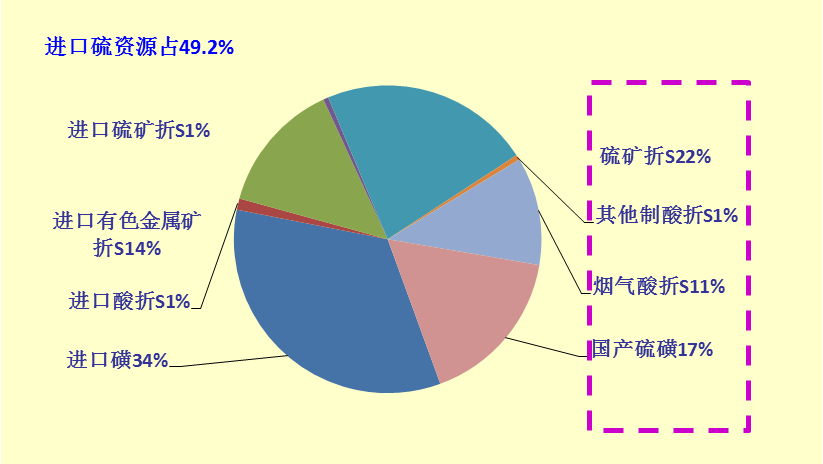 国产硫资源占50.8%
三、硫资源保障
全球
世界硫资源丰富，在可预见的未来全球硫资源供应不会短缺。
三、硫资源保障
回收硫磺
我国
2014、15年国内没有大型的硫磺回收新装置投产，国内硫磺产量增速进一步放缓。
2014年我国回收硫磺产量590万吨。
自然硫
三、硫资源保障
我国
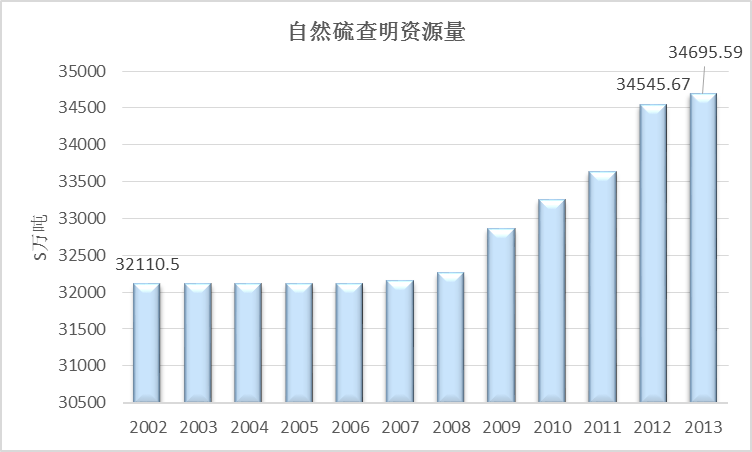 据国土资源部的数据，截止2013年，我国自然硫查明资源量3.47亿吨。
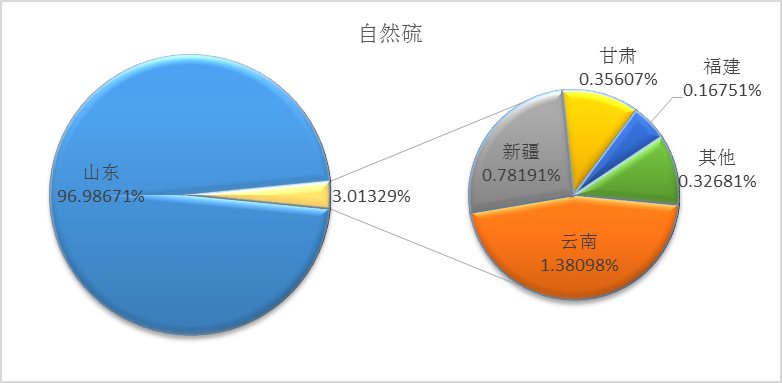 硫铁矿
三、硫资源保障
我国
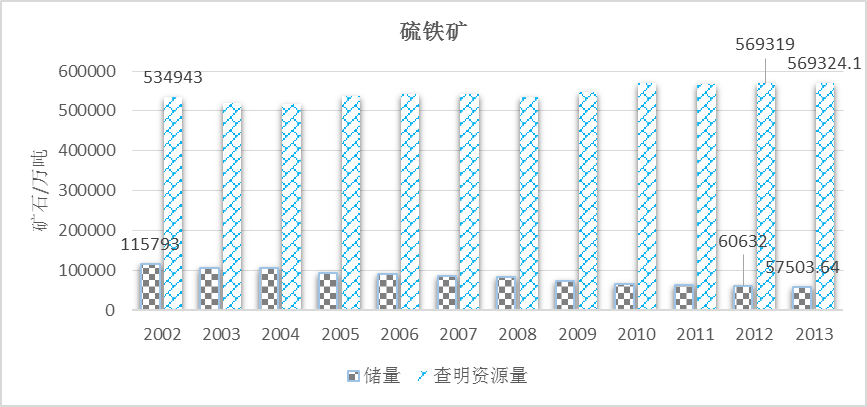 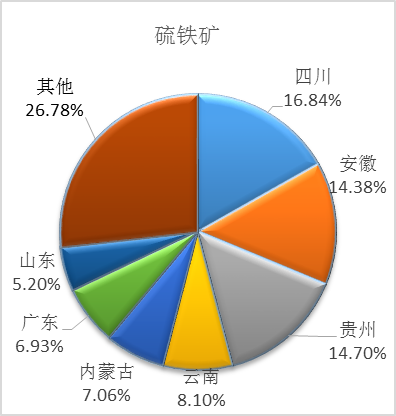 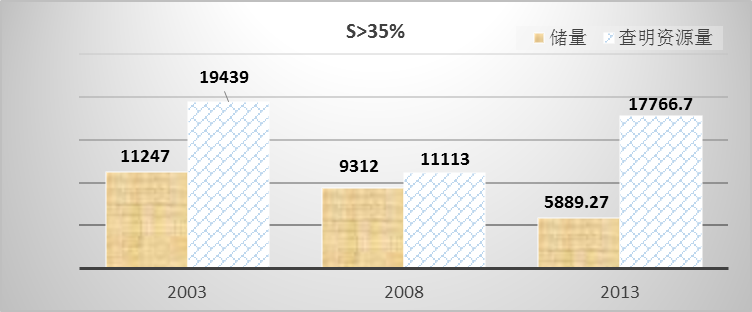 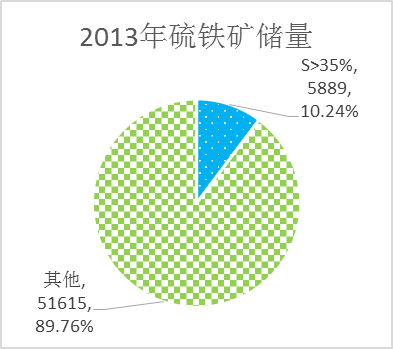 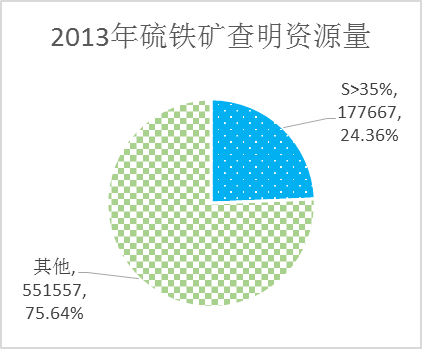 伴生硫
三、硫资源保障
我国
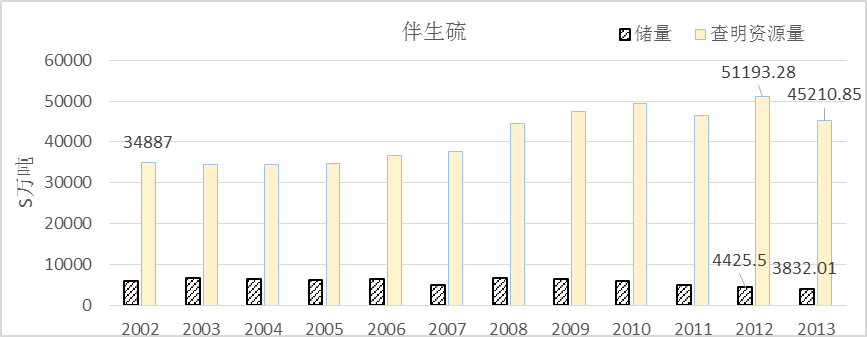 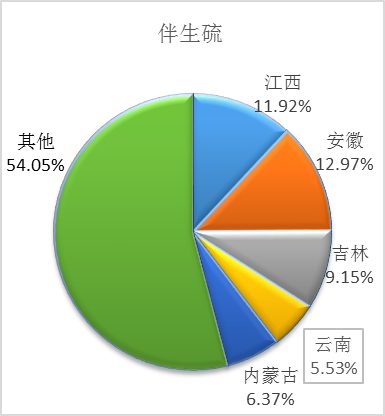 三、硫资源保障
进口硫磺
我国
2015年累计进口硫磺1193.1万吨，同比上升16.5%；平均进口价格149.0美元/吨，同比下降3.4%。
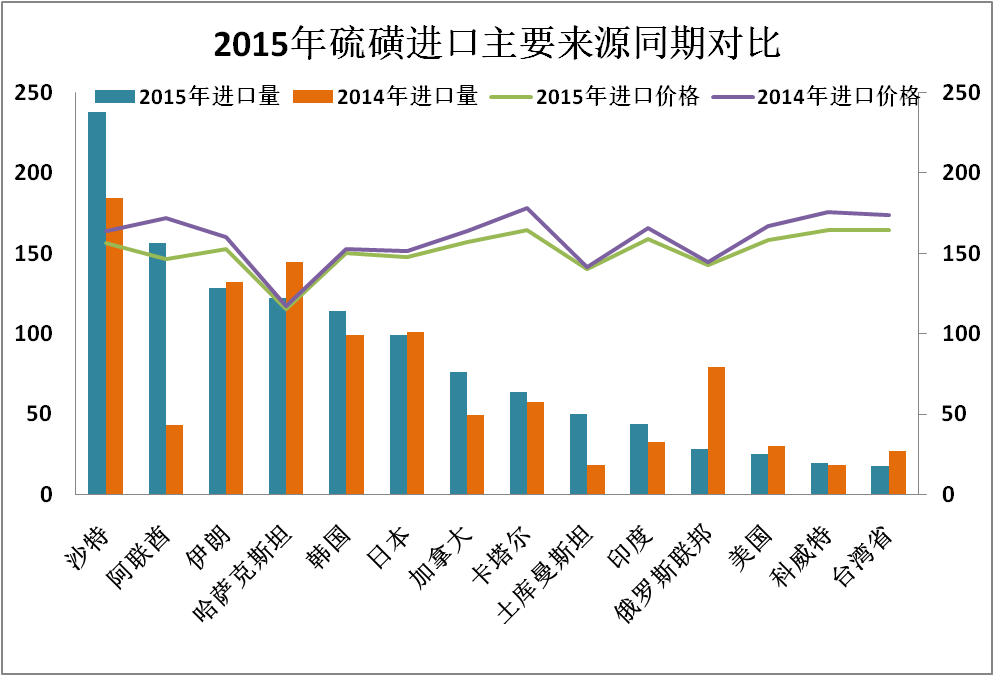 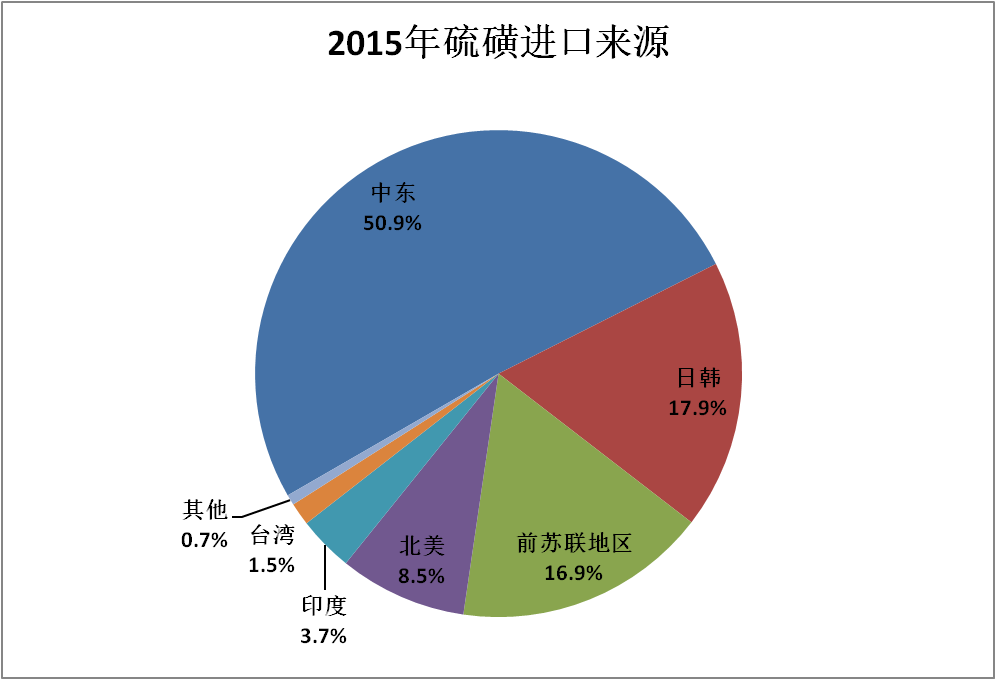 我国进口硫磺主要来自中东、日韩和前苏联地区。其中，从中东进口的硫磺占进口总量的一半以上。
三、硫资源保障
进口硫酸
我国
2015年全年进口硫酸117.1万吨，同比下降16.7%；平均进口价格46.7美元/吨，同比上升30.1%；剔除高价硫酸后，平均进口价格39.5美元/吨，同比上升22.7%。
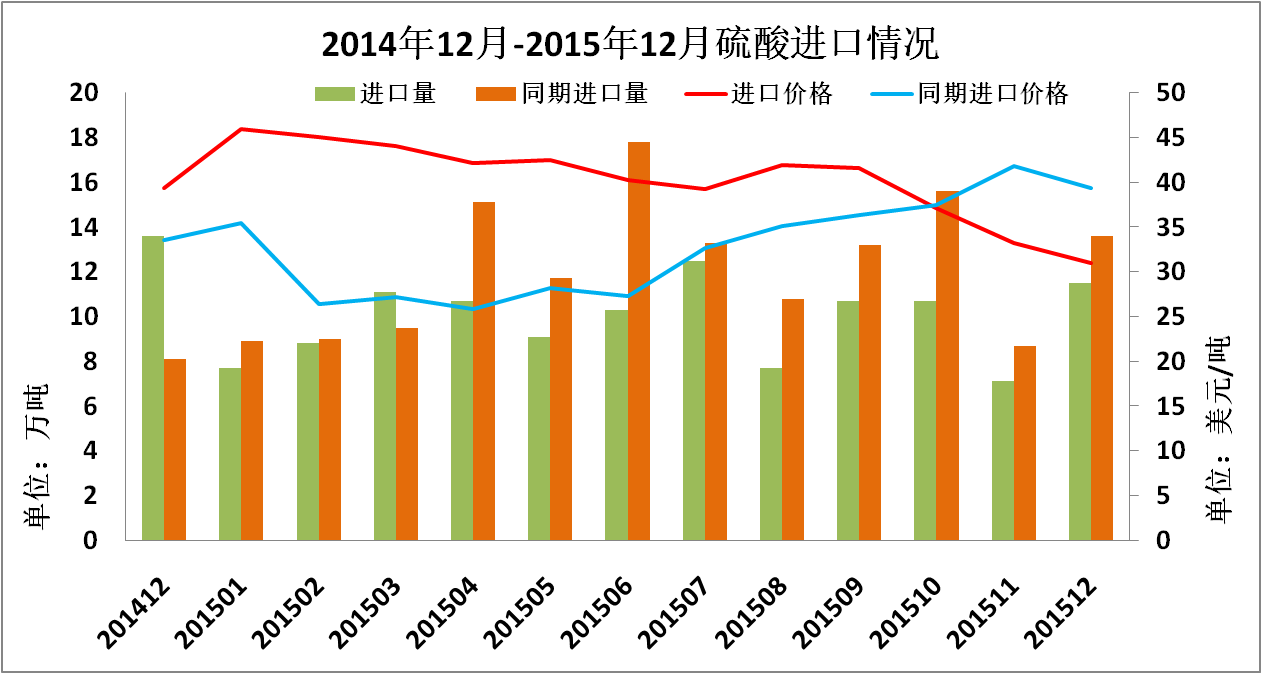 从韩国进口硫酸112万吨，占96%。
从日本进口2.6万吨。
有色金属矿伴生的硫资源增长潜力大
有色金属矿伴生硫资源是我国重要的硫资源之一，占比超过1/4。
截止2015年底，我国冶炼酸的产能超3800万吨，占比达30%。
由于2015年炼铜加工费历史新高，以铜冶炼为主的冶炼酸装置开工率超过80%。
2015年我国冶炼酸产量约3100万吨，同比继续增长7.6%。
四、2016年硫酸行业的展望
2016年硫酸行业的展望
不利因素：
整个硫酸行业产能过剩；
农业部要求到2020年，国内化肥施用量零增长；
16年磷肥出口关税政策未变，但国际市场需求疲软；
全球磷肥产能扩大，但需求没有明显增长；
中国DAP主要出口市场印度，15年的进口量很大，库存高企，需求持续低迷；
占我国MAP出口总量50%巴西市场需求停滞，近期难以转好
主要工业耗酸行业钛白粉、饲料磷酸钙、氢氟酸、柠檬酸等产能过剩；
冶炼酸的产能增长将带来更大的供应量；
利好因素：
市场
继1月初提价后，多家钛白粉企业1月底开始二次提价。金红石型和锐钛型钛白粉上调300元-500元/吨，16年钛白粉价格还有一定的上升空间，可能会对硫酸价格有一定的拉动；


潜在的改革红利：
供给侧改革，可能会促进硫酸行业去产能；
一系列环保、节能、取水方面新标准的实施，会促使一些小型硫酸企业关停；
建立国内碳交易平台；
《易制毒化学品管理条例》修订，对硫酸贸易的管理程序大幅简化；
政策
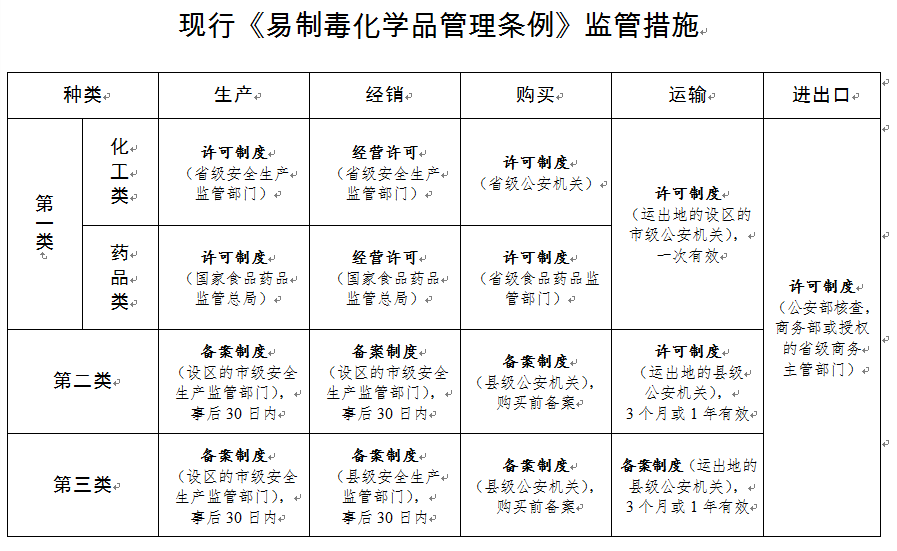 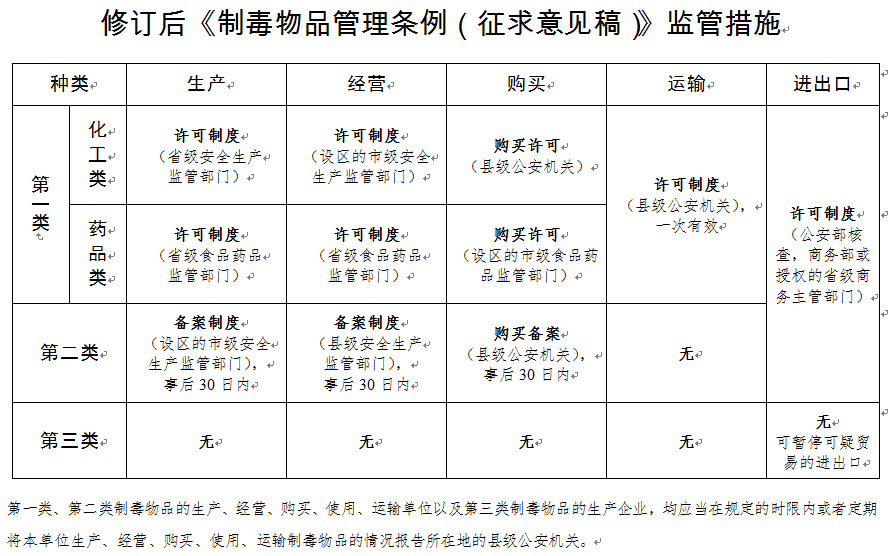 谢谢
中国硫酸工业协会
李崇
lichong2802227@sina.com
www.china-npk.org